Reflexe domácího úkolu č. 3
Anotace – výzkumná otázka
Vést s literaturou dialog
Východiska 
Inspirace
Respekt ke kumulaci poznání – navázat
Vymezit se a najít jiné pole/přístup/ metodologie
Různé typy literatury – z každého se lze inspirovat (byť jiná váha ve vztahu k teroretizaci)

(nikoliv pomoc s interpretací – v této fázi dosud nejsme, ale zároveň si vytváříme portfolio literatury, která by se k tomu možná mohla hodit)
Inspirace literaturou
nikdy není plná shoda, pokud ano, tak co s tím?
Princip podívat se neotřele, překvapivě na sociální realitu
Vždy vyjít z jednoho bodu a v tom to ukotvit.
Jak vedu dialog – figury uvažování
Hledám oporu pro svoje úvahy, interpretace – teorie, pojmy
Hledám oporu pro zúžení tématu 
Hledám oporu pro svoji metodologii – jak to dělal?

Následování: Nechám se vést – co on/ona, to já
Prohlubování: Ještě neřekl/a úplně všechno - je ještě třeba navázat a zjistit/prohloubit toto,
Porozumění jevům a procesům : je třeba skrze daný koncept porozumět 
Kreativita: inovativnost – když on toto, tak já toto
Výzkumná otázka
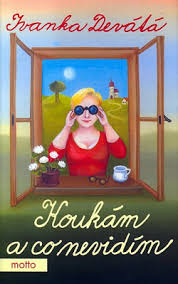 Vyváženost tematická, diskurzivní (pojmová a konceptuální), metodologická.

Ve výzkumné otázce lze vyčíst: CO, JAK, s JAKOU PERSPEKTIVOU,  KDE.
Ptám se:
 relevantním jazykem, 
 dávám do vztahu pojmy, které odkazují ke konceptům,
uvědomuji si povahu dat (jejich výpovědní hodnotu),
uvádím terén/vzorek.
Typy otázek – formulování otázek
Otázka s níž čtu text x otázka, která posouvá bádání: k tématu, k teorii, k metodologii
Otevřená x uzavřená x hypotéza
Deskriptivní x interpretativní 
Srovnávací přístup
(Adekvátní jazyk  - pojmy – koncepty)
Čtení odborného textu a kladení si otázek k textu = to není výzkumná otázka
BÁRTOVÁ, Dominika. Subkultury a média na příkladu larp. 2015. - citace
Kapitola 3 – Larp
Larp z anglického Life Action Role Playing, český překlad „hrát roli naživo“, je interaktivní zážitková hra obsahující prvky divadelního představení bez účasti publika., všichni přítomní se stávají součástí hry. Také se larp od divadla liší absencí konkrétního scénáře, účastníci se jen důkladně seznamují se svojí rolí a s předlohou, která má přiblížit dobu, místo, postavy a dějové linie. Vše musí být hodně autentické – jde o detaily, jak už u kostýmů či rekvizit. RPG (role playing game), v češtině tzv rolové hry  – jde o ztělesňování fiktivních rolí, pravidla hry se určují předem. Účastníci sami mají velký vliv na to, jakým směrem se příběh bude posouvat dál. Důležité je si odnést zážitek.
 
Výzkumná otázka: Co si představit pod  pojmem lapr/RPG hra?
Kontextová literatura (co legitimizuje? = potvrzení jevu) – otázka nejde za zdroj
História jednej myšlienky – Svit 1934 – 2009 – od Boženy Malcovej - citace

Zhrnutie textu – Z rozsiahlej knihy som si preštudoval 5 kapoitol, ktoré pojednávali o histoórii vzniku samotného mesta Svit na Slovensku. Počínajúc kúpou pozemku, cez budovanie prvých skúšobných tovární po rozmach prvého mesta v Československu zaoberajúcim sa výrobou chemických vlákien z celulózy domácej výroby. Kapitoly čitateľa informovali aj o priebehu pracovnej doby, o tom kto a ako pracoval, koľko dostával zaplatené (+ iné druhy konpenzácie za odvedenú prácu). Jedná sa o prehľad vzniku a fungovania výroby v rokoch od 1934 po cca 1990. 

Ako sa budovali obytné štvrte v osade Svit, aká bola verejná vybavenosť mesta, ako na mesto Svit nadväzovali okolité dediny,..?


Kontextová literatura + rozhovor s pamětníkem = Pak se ptám jinak – Jak reflektovali….
Nerespektování pojmů, uzavřená výzkumná otázka, citace/metafora ve výzkumné otázce a kdy?
Stavrides, Stavros. 2014. “Emerging Common Spaces as a Challenge to the City of Crisis.” City 18 (4–5): 546–50. https://doi.org/10.1080/13604813.2014.939476.
Text říká, že aby mohlo být commoning (vytváření občin) účinnou prefigurativní politikou musí autonomní centra fungovat jako prahy. To znamená, že budou přitahovat nové členstvo a zároveň rozšiřovat alternativní formy sociální organizace, které pak budou v městském prostoru reprodukovány. Podle autorů toho docílí třemi způsoby: nastolením mechanismů, které brání akumulaci moci, vymyšlením způsobů kolaborace, které budou na rozdíl od dominantních institucí založeny na rozmanitosti a ne homogenizaci, a nabídnutím příležitostí a zdrojů k překladu vlastní zkušenosti. 
Je Autonomní Centrum prahem nebo funguje spíše jako “osvobozená enkláva obklopena nevlídným kapitalistickým prostředím”? Jaké konkrétní praktiky jej utváří?
Citace + uzavřené či měřící otázky
Přečetl jsem knihu Subculture: The Meaning of Style od Dicka Hebdigeho.
Hebdige popisuje subkultury, které vznikly po druhé světové válce v britské společnosti. Zaměřuje se na jejich styl – hudbu, vizáž, oblečení, jazyk. Tvrdí, že styl subkultur napomáhá k vyjádření odporu vůči mainstreamu. Zároveň se zabývá tím, jak jsou subkultury mainstreamem pohlcovány, například skrze komodifikaci. Řeší také otázku, zda lze subkulturní styl považovat za formu umění.
Do jaké míry se hororová estetika metalové subkultury stává komodifikovanou?
Lze hororovou estetiku v metalové subkultuře, jak ji prezentuje kapela Ice Nine Kills, považovat za formu umění?
Nevhodná literatura - sociologická otázka, opakování výzkumu?, chybí terén
Vágnerová, Petra. Vliv drogové závislosti uživatelů na jejich sociální život. Pardubice, 2021. bakalářská práce (Bc.). Univerzita Pardubice. Fakulta filozofická
Čerpala jsem z této bakalářské práce primárně pro její specifický výběr tématu. Zaměřila jsem se na empirickou část práce, tedy na kapitolu 8. - Důsledky pro člověka a společnost a její následné podkapitoly. Autorka zde řeší základní faktory závislosti, promítající se do běžného života závislého a tedy dopad na vzdělání, pracovní prostředí, rozvoj rodinných vztahů, zapojení do společnosti. 
Jak sociokulturní faktory ovlivňují identitu a každodenní život drogově závislých konzumentů v sociálním prostředí?
Legitimizace tématu, sledovaných praktik, dojem srovnávání, neakademický jazyk
Seregina, Anastasia & Weijo, Henri A. “Play at Any Cost: How Cosplayers Produce and Sustain Their Ludic Communal Consuption Experiences“ Journal of Consumer Research, Volume 44, Issue 1, June 2017, Pages 139–159, https://doi.org/10.1093/jcr/ucw077
 
Text popisuje cosplay komunitu jako takovou. Co to je, z jakých prvků se cosplay skládá, ale hlavně se snaží soustředit na výdaje spojené s cosplayem. Obsahuje antropologický výzkum na tzv. conventions (akcích, na kterých se shromažďují (nejen) cosplayeři) a zaměřuje se na cosplayery, kteří si vyrábí kostýmy sami. Jak dlouho jim to trvá, kolik jde do kostýmů práce a hlavně peněz. 
Česká cosplay komunita – jak jsou na tom cosplayeři s vyráběním vlastních kostýmů?
Legitimizace tématu? Zavádějící pro řešení tématu. Předsudečné, používány pojmy, které nejsou zatím vyargumentovány
JIRKOVÁ, Eva a Marta ULRYCHOVÁ. Vánoce jako vynalezená tradice či ambivalentní rituál?. In. Národopisná revue 16, č. 4. 2006. str. 228-233. Dostupné také z: https://revue.nulk.cz/wp-content/uploads/2021/04/r4-2006.pdf.
Možné výzkumné otázky:
	Jakou podobu mají tzv. „malé“ či soukromé vánoční rituály, které probíhají zejména v rámci rodiny, ve výchovném ústavu/pobytovém zařízení, v nichž je role rodiny v mnoha ohledech nahrazována zaměstnanci zařízení?
	Jak obecně probíhají vánoční a adventní oslavy v daném zařízení?
 
	V jakých ohledech je v daném zařízení v rámci svátečnosti převracen „normální“ řád věcí?
Otázce nerozumím, akademická slova dobře identifikována ale nedobře poskládaná, chybí terén, zdá se moc obecné???
MCFARLAND, Daniel A., JURAFSKY, Dan a RAWLINGS, Craig, 2013. Making the Connection: Social Bonding in Courtship Situations. American Journal of Sociology. Vol. 118, č. 6, s. 1596–1649. DOI 10.1086/670240. 

Studie Making the Connection: Social Bonding in Courtship Situations se zaměřuje na to, jak se během speed datingu vytvářejí sociální vazby prostřednictvím způsobu komunikace a emocionálního propojení. Analyzuje seznamování jako strukturovaný interakční rituál a využívá teorii rituálů k vysvětlení, jak tyto krátké interakce podporují rychlé vytváření mezilidských vztahů. Studie ukazuje, že speed dating funguje jako moderní sociální rituál, který umožňuje účastníkům rychle zjistit, zda mezi nimi existuje "chemie". Tento přístup se liší od tradičního, delšího procesu seznamování.
Dále studie zdůrazňuje, že úspěch těchto schůzek závisí na vzájemné odezvě a emocionální synchronizaci, přičemž muži často přizpůsobují své reakce emocionálním signálům žen. Tím se odchyluje od tradičního modelu, kde byly role mužů a žen pevně vymezené.
Speed dating je charakterizován jasným cílem: rychle zjistit, zda existuje vzájemné propojení. Tento moderní přístup odráží očekávání, že rychlost a efektivita jsou důležitější než pomalejší, tradiční metody seznamování.

"Jak speed dating jako rituál reflektuje změny v tradičních seznamovacích praktikách a očekávání od partnerství?"
Vhodnost literatury
Nevhodná literatura nepřispívá k relevantnímu tázání = položení si otázky. Není inspirativní.
Kontextová literatura je někdy zavádějící a nemohu na jejím základě si položit vhodnou otázku.
Literatura není obligátní opruz. Nejdeme cestou nejmenšího odporu – pak je tu odpor oponenta.
Nevhodnost zdroje, předporozumění, kvantifikace, chybí terén.
Diplomová práce Využití zelených ploch pro pohybovou aktivitu v městě Kladno; Vedoucí bakalářské práce: Doc. Mgr. Jiří Baláš , Ph.D Vypracovala: Bc. Karolína Votavová – citace 
Tato diplomová práce ……… formou rešerše a kvalitativního výzkumu metodou dotazníku na Magistrátu města Kladna.  ….. Kladno výrazně investovalo do rozvoje sportovních zařízení a zelených ploch, přičemž náklady na údržbu zeleně konkrétně v roce 2023, vzrostly.  Sále se ukázalo, že většina zelených ploch je dobře dostupná a vybavená.  Také byla v těchto prostorech zavedena opatření na podporu ekologie, ….
Městská zeleň je zde definována jako vegetace zahrnující parky, zahrady, stromořadí a další plochy, které mají ekologické a sociální funkce a pomáhají pozitivně ovlivňovat fyzické i psychické zdraví místních obyvatel tím, že podporují rekreační aktivity a sociální interakce   Práce dále zdůrazňuje význam strategického plánování zelených ploch pomocí nástrojů, které umožňují systematickou správu městské zeleně.
Praktická část této práce se zabývá empirickým výzkum, který byl proveden dotazníkovým šetřením mezi odborníky včetně městských plánovačů, architektů a odborníků na životní prostředí, …. Interpretace výsledků umožnilo formulaci konkrétních doporučení pro lepší využití zelených ploch v Kladně k pohybu. 
 
Antropologie a sport, kolika různými způsoby a kolika různým návštěvníkům pomáhá městská zeleň či posilovna nebo hřiště k tomu, aby mohli uskutečnit své sportovní vyžití?
Venkovní posilovny, fotbalové hřiště, městský veřejný park: jaká jsou specifika složení takového prostoru a jeho význam pro rozvoj fyzického a psychického zdraví místních obyvatel?
[Speaker Notes: Předpoklad že zeleň pomáhá
Neptám se na kategorizaci ale na procesy
Jak uchopit fyzické a psychické zdraví – nejedná se o samozřejmou kategorii]
Legitimizace tématu : otázka x promýšlení
DIDI-HUBERMAN, Georges, 2014. Podobný, nepodobný, přeživší. In: Revue Labyrint: časopis pro kulturu. Praha: Labyrint, s. 71-73. ISSN 9771210688357.  - citace

Esej se věnuje komplikovanému vztahu mezi konkrétní tragickou událostí a jejím obrazovým zachycením, na příkladu čtyř fotografií pořízených v Osvětimi. To, co v koncentračních táborech podléhalo systematickému ničení, nebyl podle autora jen život, ale sama „forma lidství”, a s ní její obraz. Z této perspektivy je možné interpretovat zachování obrazu, a snahy o něj, jako určitý projev vzdoru – v textu můžeme najít i citát Tzvetana Todorova, který se o Svitcích z Osvětimi vyjádřil větou „Poznat a dát poznat je způsob, jak si uchovat lidskost”. Autor se dále věnuje vztahu mezi obrazem pekla a realitou Osvětimi a odkazuje na Dantovo Peklo jako na „jádro západní imaginace”. Jednou ze zásadních tezí textu je zpochybnění představy, že je Osvětim nezobrazitelná – podle autora je „výhradně zobrazitelná”. Na obraz nahlíží jako na něco nezbytného, čehož moc nesmí být podceňována. Fotografie z Osvětimi, které byly „vyrvané peklu”, vnímá samy o sobě jako „přeživší”. 
Zajímá mě vztah mezi žitou zkušeností, společenským problémem, a jeho transformací v téma umělecké práce/praxe. Text je pro mě podnětný, protože se věnuje síle obrazu a otázce (ne)zobrazitelnosti tragických událostí – pro svou práci zvažuji výzkum výstavy “Monte di Pietá” Christophera Büchela, která pracuje s obrovským množstvím palčivých společenských problémů, které mezi sebou v rámci výstavy propojuje motiv dluhu. Jednou z možných výzkumných otázek by tak mohlo být: 
Jaké formy může mít konfrontace umění s palčivým společenským problémem (s konkrétním lidským utrpením), a o co opírají/z čeho odvozují svoji legitimitu? 
Výstava, které bych se věnovala, se samozřejmě (v mnoha ohledech) radikálně liší od fotografií, které jsou zmiňovány v textu, ale vzhledem k tomu, že mimo jiné otevírá témata válek, vykořisťování a otroctví, mi přišlo zajímavé se zamyslet nad vztahem mezi tragickou, společensky velmi citlivou, událostí a jejím vizuálním zachycením/vizuální stopou.
[Speaker Notes: Je to tak nějak o tom ale otázka z textu nevyplývá. 
Text se ptá na proces transformace obrazu a jeho zapojení do sociální reality x otázka se ptá na formy , nejde o konfrontaci, ale o způsob existence a vyjádření.]
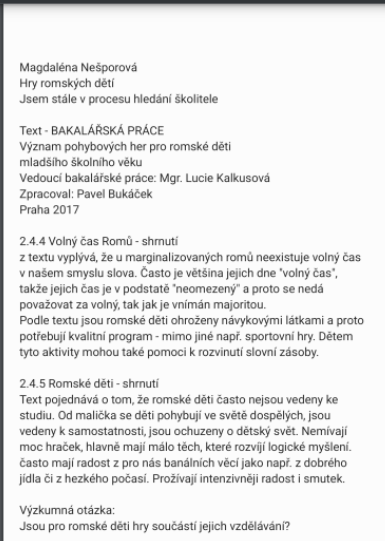 Nevhodná literatura a mimoběžná otázka
Literatura pro literaturu
Bittnerová, D., Moravcová, M., Etnické komunity v české společnosti, Praha 2006. citace
Kniha nám přibližuje čtrnáct menšin, které se nachází v České republice a zároveň propojuje teorii multikulturalismu. Tuto knihu, tedy respektive, pak část knihy bych chtěla zahrnout do mé bakalářské práce, proto i nyní jsem si ji zvolila. Otázka, která mě napadla při pročítání je 
„Jak menšina (poté jedna konkrétní) udržuje vazby s místem původu anebo jakou mají jednotlivci potřebu/nutnost si připomínat svojí zemi původu, ať je to jídlem, kulturními akcemi nebo scházet se s lidmi stejné menšiny?“
Sledování vlastních předpokladů
Zpravidla uzavřené otázky či formulované hypotézy
Předporozumnění, uzavřená otázka
Kašparová, I. (2017). Domácí vzdělávání jako výraz kulturního kreativismu. Sociologický časopis / Czech Sociological Review, 53(1), 79-100. doi: 10.13060/00380288.2017.53.1.303

Autorka zde cituje Lancyho [Lancy 2010, 456] – „Dnes je diverzita ve vzdělávání spojována spíše s relativním úspěchem na cestě srze hierarchizovaný vzdělávací systém než s různými dovednostmi a znalostmi, které člověk získal před vstupem do dospělosti.“ 
V souvislosti s Bourdieho teorií kulturního kapitálu mě toto přivádí k úvaze, že kapitálem jsou právě nabyté tituly v rámci vzdělávacího systému, nikoliv znalosti a dovednosti samotné. Jak jsem měla možnost odhalit na sociálních sítích, dostatečný kulturní kapitál ve formě vzdělání je právě jedním z největších strachů rodičů, kteří se k domácímu vzdělávání uchylují. Předpokládám, že obdobné pocity panují i u prarodičů dětí vzdělávaných individuálně. V rámci výzkumu bych se ráda zaměřila mimo jiné na tyto obavy, z čehož mi vyplývá výzkumná otázka:
Je v projevech prarodičů dětí vzdělávaných mimo běžné školní instituce zdůrazňovaná obava o dostatečný kulturní kapitál ve formě vzdělání?
Bez terénu
Vytváří dojem univerzalistického pojetí
Vágní, vzniká otázka proč výzkum opakovat.
Bez terénu, otázka cílí na univerzalistické pojetí antropologie – asi srovnávací přístup
Astuti, Rita (2000). Kindreds and descent groups: new perspectives from Madagascar, In: Carsten, J. (ed.), Cultures of Relatedness. New Approaches to the Study of Kinship, Cambridge University Press, 90–103.

V této kapitole se Rita Astuti věnuje pojetí příbuzenství u kmene Vezo z Madagaskaru a kmene Unggát z Papuy-Nové Guineje. Zatímco u kmene Unggát je příbuzenství pevně spjato s biologickými vazbami, u kmene Vezo popisuje příbuzenství jako neustálý proces, protože se během života jedince mění a prochází několika fázemi. Jako příklad uvádí pohřební rituály, kdy dochází k přechodu od kognatické descendance k patrilineární descendenci. Jedinci se tak až po smrti stávají součástí patrilineární linie a jsou tak pohřbíváni pouze se svými příbuznými v mužské linii. 

Výzkumná otázka: Jakým způsobem se odrážejí příbuzenské vazby v pohřebních rituálech společností, kde je příbuzenství chápáno jako dynamický proces?
Teorie popisuje způsob uvažování, legitimizuje daný přístup – chybí terén – typ vzorku??
JASAREVIC, Larisa. THE THING IN A JAR: Mushrooms and Ontological Speculations in Post-Yugoslavia. Online. Cultural Anthropology. 2015, č. 30, s. 36-64. Dostupné na: https://www.jstor.org/stable/48579380.
Jasarevic skúma mikrobiopolitiku v postsocialistickej bývalej Juhoslávii, v povojnovom kontexte s narastajúcou skepsou voči farmaceutickým riešeniam, ktoré sú vnímane ako „príliš univerzálne”, masovo produkované a ťažko dostupné. Zameriava sa na kefír, emicky chybne nazývaný aj hubou (od názvu Tibetská huba) či kombuchou. Kefír, ktorý sa rýchlo množí je ľudskými aktérmi vnímaný ako štedrý a nabáda ich k mimotrhovým transakciám či darovaniu kefírových zŕn zadarmo. Proces fermentácie býva aktérmi vnímaný ako zázračný a nevyspytateľný, je riešením na všetko – od chronických chorôb až po úzkosť – Jarasevic tento prístup nazýva fetišizáciou fermentácie. Práve táto „nevyspytateľnosť” ľudí priťahuje k domácej fermentácií a odrádza od komerčne produkovaných alternatív z potravín, zároveň tak „hube” prisudzujú vlastnú agency a cez jej rast a zmeny tvaru a konzistencie vnímajú jej životaschopnosť. 
Výskumná otázka: Ako sa pretavuje recipročný vzťah medzi ľudskými a ne-ľudskými aktérmi do vzťahov medzi ľuďmi, ktorí si kombuchu (pre)dávajú ďalej?
Identifikace závěru textu – východisko pro vlastní úvahy – výchozí teze – kterou musím propojit s terénem, s popisem procesu – chybí terén
1.) Muchitsch, V. (2023). “Genrefluid” Spotify Playlists and Mediations of Genre and Identity in Music Streaming. IASPM Journal, 13(3), 48-65.
 
Shrnutí: Text pojednává o způsobu, jakým Spotify analyzuje a ovlivňuje identity uživatelů založené na žánru, který poslouchají. Autorka hovoří o konceptu „genrefluidity“, kterému lze nahlížet jako „bez-žánrovosti“, Spotify tomuto konceptu nahlíží přes algoritmické systémy a diktované playlisty „genrefluid“ písní. Vkusy uživatelů s „genrefluid“ posloucháním jsou viděni algoritmy Spotify jako hodnotné, ojedinělé a multidimenzionální, zatímco uživatelé s jednotným vkusem jsou kategorizováni jako nezajímaví, jednotní a jednoduší. To se promítá to poslechových rámců uživatelů jako menší, či žádné, doporučování nových a žánrově odlišných písní.
 
Výzkumná otázka: -Do jaké úrovně se podílí Spotify na vytváření identity jedince skrze hudební médium? Jak se podílí na celkovém hudebním vkusu posluchače?
-Jestliže je Spotify centrální složkou ve tvorbě vkusu, žánrovém zaměření a tak i hudební identity, znamená to že zájem o začlenění jedinců do hudebních subkultur je vytvářen Spotify a jeho nástroji (algoritmická personalizace dat, filtrace dat, skrytá mediace dat,…)?
Kontextová literatura – historizující perspektiva, co je to míra????
Gellner, J. and Smerek, J. 1968. The Czechs and Slovaks in Canada. Toronto: University of Toronto Press. https://doi.org/10.3138/9781487595722 - odkazovat na kapitolu
Podkapitola The cultural centre v Knize The Czechs and Slovaks in Canada pojednává o organizacích Čechů v domovské zemi i mimo ni. Jedna z nejstěžejnějších a nejvíce formujících je Sokol. Nejprve je popisována historie a počátky Sokola. Brzy se ukazuje, že se tato organizace rozšířila nejen do dalších měst, ale i do jiných zemí. Podkapitola dále rozkrývá spor Gymnastického svazu a sokolské organizace, který je vzápětí vyřešen. A jejich následné sloučení jenom přispělo k úspěchu. Sokolové začali pořádat Slety, které zaštítili tělovýchovu a zároveň „slétávání“ se jejich členů. Sokol se tak stal zásadním spolkem, který udržoval českou a slovenskou komunitu, kulturu a identitu na území Kanady. 
 
Do jaké míry se Sokol a Všesokolské slety podílejí na udržování ČSK komunity v Kanadě nyní, v 21. století?
Legitimizace tématu x  návaznost, diskurzy a pojmy
Tematická literatura nemá vést k replikaci výzkumu a otázek
Tematická literatura legitimizuje předmět zájmu – v antropologii nestačí
Tematická literatura není důvodem pro srovnání, proč??? (metodologické a teoretické argumenty)
Tematická literatura nabízí pojmy a diskurz – toto je podstatné
Legitimizace tématu, krok zpět = rezignace na poznání uvedení v textu, nevychází z textu, chybí terén
Cardoso, D., Chronaki, D., & Scarcelli, C. M. (2023). Digital Sex Work?: Creating and Selling Explicit Content in OnlyFans. In Identities and Intimacies on Social Media (Vol. 1, pp. 169-184). Routledge. https://doi.org/10.4324/9781003250982-14
 
Text je zaměřený na to, jak tvůrci na OnlyFans vyjadřují svou profesionální identitu prostřednictvím tvorby obsahu, marketingových praktik a vztahů se zákazníky. Vyjednává také to, jak je sexuální práce na OnlyFans vnímána jako zaměstnání a jak je vyjednávané, zda je tvorba obsahu chápána na hranicích umělecké činnosti a/nebo jako profese, či nikoli. Tvůrci jsou kulturně i právně rámováni jako podnikatelé neboli pracují z vlastní iniciativy a s vlastními prostředky. Sexualita není jediným specifikem, které pomáhá vymezit sexuální práci na OnlyFans. Sebepropagace je ještě spojená s autentičností a uměleckostí. Tvůrci jsou nuceni poskytovat celou škálu produktů (své portfolio) a služeb, což zahrnuje produkci a editaci obsahu; rozšiřování svého portfolia, včetně produkce zakázkového obsahu; neustálé pracování na praktikách self-brandingu; zvyšování své fanouškovské základny a přizpůsobování se měnícím se politikám platformy a platebním podmínkám; a zapojení do různých parasociálních vztahů se zákazníky. Self-branding je tedy strategická konstrukce a reprezentace online Já, které se stává součástí ztělesněného podnikatelského Já, protože přispívá k podnikání a zisku. Vztahy se zákazníky jsou také součástí self-brandingu, jež probíhají napříč různými platformami a různými marketingovým praktikami, což představuje významnou část vyjádření profesionálního Já. 
 
Jak probíhá sebeprezentace na stránce OnlyFans? (budování/vyjadřování té virtuální identity)
Čím je sebeprezentace/self-branding utvářen neboli skrze co je zprostředkována?
Překračuje otázka zdrojový text?, chybí terén
Shrnutí článku + výzkumná otázka Andrei Kochegov Článek: https://www.sciencedirect.com/science/article/pii/S187704281504700X?via%3Dihub 
Shrnutí: Článek “The Chastushka on the Internet: The Problem of Genre Viability” se zaměřuje na způsob, jakým se tradiční ruský žánr častušky přizpůsobuje modernímu digitálnímu prostředí. Autoři Yulia A. Emer a Valeria V. Kashpur zkoumají, jak internetové platformy pomáhají udržet tento folklorní žánr živý i v dnešní době. Častušky, krátké veršované písně, jsou tradičně spojeny s rychlou a humornou reakcí na společenské, politické a osobní události. Původně se šířily ústní formou, což jim umožnilo flexibilně reagovat na změny v životě společnosti. V článku se autoři zaměřují na roli internetových stránek, které jsou věnovány sdílení častušek. Tyto platformy vytvářejí specifický prostor, kde mohou uživatelé nejen zveřejňovat nové verze, ale také uchovávat tradiční texty. Internet poskytuje častuškám nový způsob distribuce a umožňuje jejich autorům pokračovat v tvorbě podle aktuálních událostí, což je jedním z klíčových aspektů tohoto žánru. Důležité je, že i přes moderní prostředí si častušky zachovávají svou podstatu jako prostředek kritiky a humorného zobrazení reality. Autoři docházejí k závěru, že častušky úspěšně přežívají v digitální době díky své schopnosti adaptace. Internet umožňuje tento žánr nejen archivovat, ale i rozvíjet, a tím podporuje jeho dlouhodobou relevanci. Navzdory technologickým změnám si častušky udržují svou strukturu i satirickou funkci, což ukazuje jejich schopnost reagovat na společenské změny a zůstat důležitou součástí ruské kultury. Díky těmto vlastnostem se častušky přizpůsobily moderním formám komunikace a nadále fungují jako odraz současné reality. Shrnutím lze říci, že článek dokládá, jak si častušky, jako tradiční žánr, dokázaly udržet životaschopnost a flexibilitu i v éře digitálních technologií. Tato adaptabilita umožňuje žánru pokračovat v plnění jeho původních funkcí, a zároveň se otevírat novým možnostem, které nabízí moderní komunikační prostředí. 
Jak moderní digitální technologie ovlivňují transformaci a životaschopnost tradičního lidového žánru, jako jsou ruské častušky?
Chybí citace, legitimizace tématu ve vědě, otázka nenavazuje, uzavřená otázka, předporozumnění
Graffiti jako součást prostoru města: příklad pražské čtvrti Bubeneč – je to text???? citace
 
Graffiti dezinterpretováno jako přímého činitele v otázce sociální deprivace a znehodnocování veřejného prostoru (Občas je to právě naopak – městem zanedbaný veřejný prostor vybízí ke kriminální aktivitě. (broken window theory)) Často s tím přichází politika nulové tolerance ze strany místních správ a s ní spojené časté a rychlé odstraňování graffiti za účelem odradit od budoucího vzniku graffiti. To ale často vede k opačnému výsledku a na místech vzniká nadprodukce jednoduchých a rychlých forem graffiti, které devalvují prostor ještě více. („writeři“ při tvorbě graffiti často vybírají místa, na kterých jejich výtvor vydrží co nejdelší dobu.) 
Umístění se také liší podle důvodu tvorby. „politické“ graffiti se často objevuje v okolí vládních budov a nese podobu politického názoru či vyjádření k situaci, „streetart“ nejčastěji na legálních plochách a „běžné“ graffiti na převážně nelegálních plochách, s výjimkami např. kostelů, památníků atp. podle „nepsaného kodexu“. (nepsaná pravidla, která když „writer“ poruší, často zapříčiní jeho odsouzení či odmítnutí ze strany graffiti komunity)

Je graffiti na nelegálních plochách veřejného prostoru vnímáno „mainstreamem“ jinak, pokud se jedná o různý „typ“ graffiti? (politické, streetart, „běžné“)
[Speaker Notes: Předporozumnení kategorizace graffity mainstreamem. Kdo je mainstreem?]
Legitimizace tématu, navazuje obecně – konkrétní výzkum směřuje k obecnénu, univerzalistické pojetí – srovnávací přístup, chybí terén/y
The socioecology of fear: A critical geographical consideration of human‐wolf‐livestock conflict Dostupné na: https://onlinelibrary.wiley.com/doi/full/10.1111/cag.12808  - citace
Shrnutí: Článek „The Socioecology of Fear“ se zaměřuje na komplexní vztahy mezi lidmi, vlky a hospodářskými zvířaty. Zkoumá, jak se ve státě Washington řeší konflikty tím, že se manipuluje se strachem vlků z lidí. Autoři představují rámec pro porozumění dynamice strachu jako klíčovému faktoru v těchto interakcích a upozorňují na to, že strach vlků z lidí není jen vrozený, ale je aktivně podporován sociálními procesy a kulturními diskurzy. Tento strach se využívá k omezení útoků na dobytek a podporuje se různými metodami odstrašování, které nezahrnují usmrcení, například světly, zvukovými signály nebo páskami, jež vlci instinktivně obcházejí. Cílem není jen dočasné odstrašení, ale dlouhodobá změna chování vlků, založená na kombinaci strachu a společenských představ o „normálním“ chování vlků. Článek vyzývá k interdisciplinární spolupráci mezi sociálními a ekologickými vědami, aby se lépe porozumělo těmto složitým dynamikám a podpořila koexistence mezi lidmi a vlky. 
Jaké jsou rozdíly v přístupu k řízení konfliktů mezi lidmi a vlky v různých oblastech (např. mezi státy s přísnějšími pravidly pro odstrašování a těmi, kde se více spoléhá na usmrcení „problémových“ jedinců)? A jak se to odráží ve výsledcích?
[Speaker Notes: Text je o strachu ale v otázce je to podružné.]
Pojmy a diskurzy a respekt k nim
Literatura nabízí pojmy a koncepty  – nástroje a argumenty debaty = způsoby argumentace, principy vztahování kategorií k sobě.
Lze najít i v tematické literatuře – to může být těžší formulovat
Jde o to pečlivě číst a porozumět, co autor říká.
Legitimizace pojmu, mimo diskurz článku, chybí terén
Conrad, Peter. 1992. “Medicalization and Social Control.” Annual review of sociology 18 (1): 209-232. https://doi.org/10.1146/annurev.so.18.080192.001233.  
Medikalizace je proces, kdy se určitý lidský problém začne definovat pomocí lékařských pojmů, a/nebo začne být řešen (léčen) pomocí lékařské intervence. Medikalizace probíhá ve 3 úrovních: konceptuální, tedy používání lékařského slovníku k popsání problému; institucionální, přijmutí definic a zavádění způsobů léčby; a interakční, ve vztahu lékař-pacient. Míra medikalizace různých problému se liší, a v čase se může měnit. Medikalizace je totiž obousměrný proces, opakem je demedikalizace. Díky medikalizaci se dekontextualizují a individualizují společenské problémy. Na medikalizaci a demedikalizaci nemají vliv pouze lékaři, ale také sami ‘pacienti’, média, politici apod. 

Jakým způsobem je transgender identita medikalizovaná a jak se tato medikalizace projevuje v životě transgender jedinců, jak ji prožívají?
Relevantní věcně x nepřesné diskurzivně – překlad do vlastního myšlení
SHELLER, Mimi a URRY, John. The New Mobilities Paradigm. Online. Environment and planning. A. 2006, roč. 38, č. 2, s. 207-226. ISSN 0308-518X. Dostupné z: https://doi.org/10.1068/a37268. [cit. 2024-10-20].
paradigma nových mobilit
Toky věcí, lidí, jsou neustále v pohybu, jedná se o mnoho proudů. Po světě se pohybuje zboží, lidi, myšlenky, peníze, moc, nápady, a to všechno velice rychle. Sheller a Urry, se snaží tomto textu nastínit charakteristiku tohoto nově vzniklého paradigma, jak se podařilo společenském vědám dál posunout tento „mobility turn/ obrat mobility“. Popisují zde například, jak nové mobility, může být způsob, jak se lidi zapojují do světa, např. skrze internet. Mobility vytváří existenci sebe „self“ vně a uvnitř něj. Věci, které dřív byli soukromé, mohou být dnes veřejné. Zanecháváme za sebou stopu, kterou skrze (moderní technologie) toky mobility můžeme zachytit. Popisují, že v jednadvacátém století jsou lidé stále více napojeni na tyto nové „přístroje“, aby byli více individuální, mobilnější, ale zároveň i tím vytvářejí malé světy v průběhu svojí cesty v mobilitě. 
 
Právě, způsob, jak lidi sebe utvářejí, aby splynuli s mobilitou, stali se její součástí mě zajímá. 
V rámci příměstské linky autobusů se lze taky tak přemýšlet. 
 
Jak se lidé organizují v rámci mobility? 
Jak se mobilitě přizpůsobují? 
Jak jednají v rámci mobility?
Legitimizace tématu x nevyužití konceptu = nepřesné diskurzivně – překlad do vlastního myšlení
Název práce: Vzájemný vztah člověka a nepůvodních rostlin na příkladu tzv. rychle rostoucích dřevin
KOHN, Eduardo. How Forests Think: Toward an Anthropology beyond the Human. Berkeley: University of California Press, 2013. ISBN 978-0-520-27610-9. (kapitola 2. Citace)
Autor se v této kapitole zabývá tvrzeními, že vše živé, nejen člověk, je schopno myslet a že myšlenky jsou živé. Připouští, že v takovém případě je svět začarovaný a lesy kolem Ávila (Amazonie) jsou oduševnělé, plné významů, které nutně nejsou lidského původu (Kohn, s. 72). Pro život myšlenek a jejich nositele (vlastní já, subjekt – self) jsou typické: netečnost, zmatení a zapomínání. Psi štěkající na domnělého jelena nějak interpretují svět, tedy myslí. (Kohn, s. 73). Stejně tak jako zvířata, mají své já i rostliny, neboť já je původcem i výsledkem procesu interpretace. Já vyvstává z procesu, který vytváří nový znak na základě interpretace předchozího znaku, autor tedy vidí v tomto procesu sémiotickou dynamiku, logika evoluční adaptace je podle něj sémiotická (Kohn, s. 75, 74). V tomto ohledu je zapomínání „neužitečného“ a naopak pamatování si toho, co je výhodné pro „zapadnutí“ do prostředí právě typické pro život (a nikoli pro sněhovou vločku, která toto neumí.) (Kohn, s. 76). Já se k sobě navzájem vztahují stejně jako myšlenky. Můžeme mít nějakou představu/odhad o tom, jak (např. barvy) vnímají druzí (Kohn, s.89). Zároveň nás mohou oni vnímat jako další/podobné já (subjekt) - např. když opětujeme pohled jaguára a neobrátíme s k němu zády, což by z nás z jeho pohledu naopak udělalo kořist (vlastně objekt) (Kohn, s. 92, 93). Vzájemné vztahování se je proces probíhající ještě před rozlišením naší vnitřní stejnosti nebo různosti, které z něho teprve mohou vyplynout. Tento proces závisí na zmatení, zapomínání nebo netečnosti. V pochopení jejich funkce v myšlení autor vidí prostor pro mimolidskou antropologii (Kohn, s. 100).
 
Jak se člověk vztahuje k (nepůvodním) rostlinám a jak ony k němu?
Jak mohou (nepůvodní) rostliny reagovat na zásahy/jednání člověka vůči nim?
Jak se (nepůvodní) rostlina začlení do ekosystému a jak se s ní vyrovnávají ostatní aktéři?
Částečná korespondence teorie a otázkyx uzavřená otázka, nic neříkající, chybí terén
Edensor 2021 – The gloomy city: rethinking the relationship of light and dark - citace
Článek se z historicko-geografické perspektivy věnuje výzkumu prostorů osvětlení a tmy a jaké mají jejich různé podoby vliv na žitou zkušenost města. Historicky byla tma konceptualizována negativně, například v asociaci s „temnou stranou“ a „temnými silami“ pojatými jako opak toho, co osvětluje a objasňuje. Tyto metafory mohou svědčit o dřívějších podmínkách ve městech, kde v noci číhala rozličná nebezpečí a s příchodem tmy před nimi byly zavírány dveře. Moderní osvětlení ale proměnilo noční městskou zkušenost a vytvořilo městské krajiny regulace, dohledu, konzumu, fantazie a představivosti. Tento článek však naznačuje, že dodnes bývají pozitivní vlastnosti tmy přehlíženy. Mezi ně lze zahrnout: potenciál pro sblížení a intimitu, které mohou být tmou podporovány, estetika a specifická atmosféra tmy a stínu, možnost vnímat svět jinými smysly a krása hvězdné oblohy.
 
Jak různé praktiky osvětlování ovlivňují naši zkušenost města? Ovlivňuje osvětlení naše možnosti? Jak je dnes vnímána přítomnost tmy ve městech? Je vnímána tma jako potřebná?
[Speaker Notes: Co to je naše zkušenost? Vypadá to, že metodologicky to bude založeno na rozhovorech?? Ale asi to tak nebude.]
Návaznost na poznání
Text podává důkazy a autor chce jít za poznání v daném textu. Zvědavost x pozor na předsudečnost.
Návaznost na poznání x  adekvátnost pojmu, předporozumnění
Raising the Stakes. E-sports and the Professionalization od Computer Gaming
T. L. Taylor
3. kapitola – Professionalizing Players - citace
 
Kapitola se zabývá hráčskou komunitou při hraní her a dopadem na hráče a mainstream. V úvodu autor rozebírá proces, kdy se člověk stává lepším hráčem, než je jeho okolí. Hráč začínají hru hrát se svými kamarády, ……..
Nejprve sám nabírá zkušenosti ve hře, ale když se dostane do bodu, kdy se chce posunout dále, zpravidla se online (např. fóra) spojí s lepšími hráči, skrze které se dostane k online turnajům. Na nich se seznámí s lepšími hráči a zkušený hráč zjistí, že každý hráč má svůj osobitý styl hraní, který může rozebírat a inspirovat se jeho hraním. Těmito znalostmi nejen rozvíjí své zkušenosti, ale může je využít i proti němu samému (například, když se stane jeho soupeřem). Inspirace nemusí být čistě o strategiích hry, ale i aspektů okolo, například toxické chování – trashtalking (shazování soupeře po výhře), které si může také osvojit.
Hra byla původně pouze jeho volnočasovou aktivitou, ale postupem zkušeností si tvoří identitu hráče, čímž se zařazuje do mainstreamových stereotypních představ společnosti jako nerda. ….
Jak moc se v komunitě jedná o pravé přátelství nebo je to snaha získat výhodu nad hráčem?
Otázky navazují, respektují terén                                       x jejich limity/ rámce
Deskriptivní otázky
Pozor na pojmy
Teoretická studie poskytuje definici pojmu – deskriptivní otázka
Marcel Mauss – Techniky těla (Les techniques du corps) citace
   Esej Marcela Mausse představuje jednu z prvních antropologických studií technik těla. Techniky těla popisuje jako způsoby, jakými lidé užívají svá těla (,,tělo je první a nejpřirozenější nástroj člověka") a které se liší společnost od společnosti. Různé fyzické aktivity (jako například plavání, běh, chůze, kopání a další) jsou podle Mausse prováděny způsoby typickými pro dané společenství. Tyto rozdíly v aktivitách jsou důsledkem společenské výchovy v tělesných technikách. Místo pojmu zvyk užívá jako první termín habitus, aby zdůraznil sociální povahu ztělesněného jednání (,,Tyto „zvyky“ se neobměňují prostě pouze v provedení jednotlivců..."). Zatímco některé techniky si osvojujeme napodobováním dospělých a vrstevníků, jiné jsou vnucovány prostřednictvím explicitního ,,vzdělávacího výcviku" (např. pravidla etikety). Mauss také zdůrazňuje, že biologický prvek (tělo) je vždy a všude propojen a utvářen sociálním a psychologickým prostředím. Dále klasifikuje techniky těla podle pohlaví, věku či výkonu a v neposlední řadě představuje prostý výčet všech technik těla člověka v jeho životních etapách. 
Výzkumná otázka: Jaké techniky těla jsou aktérům v prostředí fitness centra vštěpovány?   
                               nebo
                               Jaké techniky (pohybu či aktivity) jsou aktéry imitovány?
Relevantní otázka, v BP nezodpověditelná, deskriptivní
ŠPAČEK, Ondřej; HEŘMANOVÁ, Marie; LEHEČKA, Michal a WŁADYNIAK, Ludmiła. Pravidla vkusu: jak se společnost rozhoduje, co je v kultuře hodnotné. Brno: Host, 2023. ISBN 9788027513963.
Kapitola: Kultivovat město - citace
Kapitola sa zameriava na problematiku mesta pre ľudí, ako sa líši vízia tvorcov konceptu a skutočné potreby obyvateľov. Ako ideálne mesto pre ľudí, napríklad aj podľa Jana Gehla či urbanistov z IPRu a podobných inštitúcií, sa prezentuje verejný priestor plný kultúrnych podujatí, galérií, kaviarní, modernej architektúry či výzdoba pripomínajúca berlínsky Kreuzberg či Kodaň. Cieľovou skupinou opísaného mestského dizajnu sú však veľmi často osoby z vyššej sociálnej vrstvy, ktoré majú chuť a čas participovať pri tvorbe mestského priestoru, majú finančné prostriedky na nedeľný nákup na farmárskych trhoch či záujem o umenie. Tento opis však reflektuje potreby len veľmi homogénnej skupiny obyvateľov mesta, prevažne žijúcich v centre. A tí, ktorí zastávajú odlišné preferencie ako tie prezentované v rôznych manuáloch mesta pre ľudí, sú považovaní za konfliktných a podradených občanov, ktorí nerozumejú tomu, čo je „správne“. Pre tvorcov manuálov a podobných ideí o meste pre ľudí je náročné sa dištancovať od svojich vlastných preferencií a mal by sa klásť väčší dôraz na pochopenie celkového kontextu tak, aby sa vyhovelo všetkým, alebo aspoň viacerým sociálnym skupinám.
Ako sa líšia potreby rôznych sociálnych skupín v mestskom priestore? Konkrétne v Prahe?
[Speaker Notes: Pěkné používání pojmů]
Situování tématu, praktik – deskriptivní otázka – nesleduje teoretizaci jevu/procesu.
Horská, K. 2017. V šamanském stavu vědomí: Technika neo-šamanského cestování v kontextu okultury. Biograf, (65-66)
Tento text Kateřiny Horské pojednává o neo-šamanismu jakožto o změněném stavu vědomí.  Autorka se obecně zaměřuje na analýzu spirituálních (a podobných) zkušeností, jak probíhají, a jak je aktéři interpretují a integrují a porovnává je srovnávacím přístupem. V tomto textu popisuje hlavně spirituální techniku šamanského cestování, kterou sama na vlastní kůži vyzkoušela. Na základě svého výzkumu se ji snaží odlišit od ostatních spirituálních metod. Popisuje konkrétní rysy této techniky, které ji oddělují od ostatních. Například to, že díky šamanské praxi dochází k tzv. interpretačnímu posunu, k postupnému učení se vidění smysluplných souvislostí v rámci vlastního života. Nejedná se o zážitek, který spočívá v rychlém jednorázovém ovlivnění vnímání (jako například u psychedelických látek).
Klade velký důraz na to, že pod pojmem „změněné stavy vědomí“ se skrývá mnoho různých praktik a technik (např. bubnování, tancování, užívání psychedelických látek, záměrné působení bolesti, meditace atd.). Díky tomu existuje zjednodušená představa, že tyto praktiky jsou založeny na společném principu. Taková představa není podle ní a její osobní zkušenosti pravdivá, protože tyto praktiky stojí na jiných základech, mají jiný průběh a vedou k jiným prožitkům. Nedá se o nich říct, že fungují obdobně. Navíc není zcela jasné, které praktiky a techniky můžeme pod tento pojem zařadit a které nikoliv. Podle Kateřiny Horské si tyto jednotlivé praktiky zaslouží detailnější analýzu. Společným generalizováním je vytrhujeme z jejich sociokulturního kontextu, a to znemožňuje jejich správnou interpretaci.

Jak účastníci Ecstatic Dance Prague interpretují své zkušenosti během těchto tanečních akcí a jaký význam těmto zážitkům přikládají v rámci svého každodenního života?
Konceptuální rámec – velmi volná návaznost, chybí terén x nepochopení konceptu?
Shrnutí textu Kinship in Anthropology, (Část 3, str. 10-11) citace
Celý text se zabývá problematikou příbuzenství, od počátku ustanovení oboru až po potenciál pro budoucí výzkum. Mnou zvolená část pojednává o antropologii příbuzenství z perspektivy moderní vědy a antropologie. Důraz je kladený na odvrat od zastaralých teorií a termínů, jež jsou bytostně spojeny s etnocentrismes – pohledem Západu a Evropy na okolní svět. I přes spojení pojmu příbuzenské antropologie z výše zmíněnými pojmy a s tím spojenou kritikou je tento obor stále velice aktuální, jen je třeba změnit úhel pohledu, nedívat se na příbuzenství (kinship) jako pevně daný sociální systém ale na kontext apod.

Jakým způsobem je dnes chápána a prožívaná instituce manželství?
Jaké druhy soužití volí mladé páry, proč je tak volí?
Definování pojmu + konceptuální vymezení + přiznán terén x pozor na pojem
Gibas, Petr: Domov jako konceptuální rámec, téma i výzkumný terén: vývoj i současná podoba studií domova, in Sociologický časopis, 2017, roč. 53, č.2, s.241-268. ISSN: 0038-0288
Shrnutí:
Petr Gibas ve svém článku představuje koncept domova v sociálně-výzkumných prací a postupnou proměnu uvažování o domově a jeho využívání ve společenských vědách jako výzkumný koncept. Začíná představením fenomenologické ontologie, v níž je domov chápán jako klíčové místo existence lidí a jejich bytí-ve-světě. Tato ontologie je následně kriticky zhodnocena jako příliš univerzalistická, idealistická a konzervativní, a to především pro svoji metaforu domova jako kořenů, ohraničeného místa bezpečí a pozitivních konotací. V reakci na fenomenologickou ontologii tak vznikají kriticky orientované studie domova, které se snaží lépe zachytit problematičnost a mnohovrstevnatost konceptu domova, jakožto nestálého a neustále vyjednávaného prostoru. Tyto studie se zabývají například otázkou privilegovanosti domova, problematikou moci a identity, materiální a imaginativní formou utváření domova a jeho schopností být rozprostřen v neohraničeném a proměnlivém časoprostoru.  
Z textu je pro mě zásadní právě uvažování nad domovem jako materiálně a imaginativně formulovaném prostředí, produkovaném skrz kulturní, ale i individuální hodnoty a normy, které ovlivňují praktiky a procesy spotřeby s domovem spojené. 
 Jak je skrz materiál vytvářen koncept domova v konkrétní bezdomovecké komunitě (a jak do toho vstupuje identita místa)?
Konceptuální posun
Douglas, M. (1991). The Idea of a Home: A Kind of Space. Social research, 58(1), 287-307.)
 
Mary Douglas se v textu zaměřuje na koncept domova jako něco více než pouze fyzický prostor; považuje ho za symbolickou entitu, která utváří sociální vztahy a kulturní normy. Zkoumá zde, jak domácnost funguje jako místo, kde se vyjednávají identity, a jak materiální uspořádání prostoru odráží hodnoty a tradice jednotlivců i rodin. Argumentuje, že domov je místem, kde se formují normy a pravidla, které organizují každodenní život, a že materiální objekty v domácnosti hrají klíčovou roli v konstrukci pocitu bezpečí a stability.
 
Výzkumná otázka: „Jakým způsobem materiální předměty a jejich uspořádání v domácnosti formují identitu páru či nově vzniklé rodiny?“
[Speaker Notes: Vyjednávání domova v nově zakládané domácnosti prostřednictvím MK.
Pojmy OK]
Posunutí významu , využití pojmu, jiný
ADRIAANSEN, Robbert-jan. Dark Academia: Curating Affective History in a COVID-Era Internet Aesthetic. Online. International Public History. 2022, roč. 5, č. 2, s. 105-114. 
 
Článek zkoumá vzestup estetiky dark academia, zejména její nárůst popularity během pandemie COVID-19. Uživatelé, kteří kurátorovali nostalgický obsah (retro oblečení, klasickou literaturu a obrazy knihoven a gotické architektury) si vytvářeli zromantizovanou představu minulosti. Tato estetika fungovala jak jako mechanismus zvládání, tak jako kritika utilitárních trendů v současném vzdělávání, a poskytovala pocit smyslu a intelektuální angažovanosti v období odpojení od akademických institucí.Přitažlivost dark academia je zakořeněna v její afektivní kuraci, přičemž platformy jako Tumblr umožňovaly uživatelům vytvářet a sdílet moodboardy, které vyvolávají specifickou atmosféru (Stimmung), která spojuje vizuální prvky s emoční rezonancí. Romantizace učení a samoty pomohlo uživatelům vypořádat se s pocity osamělosti během lockdownu tím, že nabízelo smysluplnou afektivní zkušenost, která rozostřila hranice mezi minulostí, přítomností a budoucností.


Jak se kurátoruje nostalgicky obsah v současné online emo estetice?
OK
Vchází pojmově, přítomen terén
KRIŠTUF, Petr a ZÍKOVÁ, Tereza a kol. Výzkum krajiny: Vybrané antropologické a archeologické metody. Online. Plzeň: Západočeská univerzita, 2015. ISBN 978-80-261-0474-2. Dostupné z: file:///C:/Users/zoeje/Downloads/FF_Vyzkum-krajiny.pdf. 
 
Kapitola 1.2 Krajina a antropologie (P. Gibas a K. Pauknerová)
Kapitola se snaží přiblížit koncept antropologie krajiny. Píše se v ní o tom, jak současní antropologové nahlížejí krajinu, co lze v ní vidět, zkoumat, co vše nám krajina říká, jak na nás působí, jak nás utváří. Jsou zde zmíněny čtyři rozměry krajiny: krajina je materiální, subjektivní, politická a má svou agency. Další část této kapitoly se věnuje krajině a její historii v antropologii, popisuje, že antropologický zájem o krajinu přišel až ve druhé polovině 20. století. Klasická antropologie popisovala krajinu jen zřídka, většinou pouze o popis krajiny ve smyslu fyzického prostředí, v nichž žijí Ti Druzí.
 
Výzkumná otázka:
Jaké jsou rozměry příbramských hald; jaká je jejich materiální, politická, subjektivní povaha a jaká je jejich agency?
Tématická i diskurzivní shoda
Martina Kolářová, Anna Oravcová. Gender a subkultury: prosazování žen v punku a hip hopu. Teorie genderu v subkulturách. In: Jan Charvát, Bob Kuřík a kol. "Mikrofon je naše bomba": politika a hudební subkultury mládeže v postsocialistickém Česku. Togga, (2018), s.301-341
 
Birminghamská škola (70. léta), omezila koncept subkultur na volný čas, a především na mladé bílé muže z dělnické třídy. Dívky a ženy jsou ve studiích neviditelné, neboť subkultury obsahují silný maskulinní podtext, a pokud se tam objeví, tak ve smyslu sexuální atraktivity, vzhledu a přitažlivosti. Uplatnění žen je spojováno například s hippies, nebo mods („jemnější“, více feminizované subkultury). Subkultury jsou dominované muži, a vyznačují se maskulinitou v tom smyslu, že zdůrazňují mužskost jako řešení identity mládeže. (Brake 1985) Genderově vychýlená je také díky faktu, že subkultury zkoumali tradičně muži, kteří se zaměřovali na chlapce. Přestože je subkulturní styl kritický a subverzní vůči společnosti, nevyhne se sexismu. Ženy a dívky nadále zůstávají jako jakýsi doplněk mužů. Dívky mají ztíženou možnost participovat v subkulturách, které se vyznačují „mužskými“ aktivitami (užívání drog, chození na fotbal…), protože jde o aktivity, které jsou z různých důvodů pro dívky „nehodící se“. Sexuální mluva, patriarchát a agresivní maskulinita často souvisí i se sexuálním násilím.
Často se zapomíná na studium subkultur i v domácím prostředí, kde se ženy tradičně participují a subkultura si utváří i tam. (McRobbie 1990) Subkultury se opírají o fantazii beztřídnosti, a představu klubové kultury jako nezávislé na rasovém, etnickém či genderové příslušnosti.  Dle Thorton, to ale ještě neznamená, že tam, kde se prosadilo unisexové oblečení (rave), jsou účastníci a účastnice genderově progresivní. Subkulturní kapitál je pojem, který se zakládá především na vědění, jak se se správně adaptovat v subkultuře a jak v ní získat určité postavení. Může být objektifikovaný nebo vtělený. A jelikož se v subkulturách autenticita chápe jako mužská (vše co je ženské je neautentické), mají ženy mnohem těžší kapitálu dosáhnout. (Thorton 1995)
Nyní už ženy a dívky v hudebních subkulturách nejsou neviditelné, ale nadále převažují muži. Některé subkultury ale reflektují genderovou nevyrovnanost a podporují participaci žen nebo tematizují gender (často ale jen v rovině rétoriky). Ale například gotici vidí scénu jako genderově rovnostářskou (oslava ženskosti ve stylu oblékání, make-upu). Iluze rovnosti však podle autorky maskuje to, že ženská sexuální svoboda má více výhod pro muže než pro ženy, muži mají větší sexuální přístup k ženám, aniž by museli měnit genderové uspořádání. (Wilkins 2004)
 
Jaké jsou subkulturní kapitály, které pomáhají ženám dosáhnout uznání v převážně maskulinně orientované subkultuře skinheadů, a jak se liší nebo neliší od kapitálu mužů?
[Speaker Notes: Citovat v rešerši???]